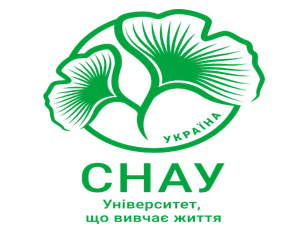 Про заходи щодо підвищення рівня обізнаності учасників освітнього процесу стосовно академічної доброчесності
Олена Рибіна, 
в.п. завідувачки відділу якості освіти, 
ліцензування та акредитації
Сумського НАУ
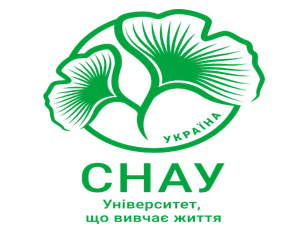 План заходів тижня «Академічної доброчесності» 
(4-8 листопада 2024 р.)
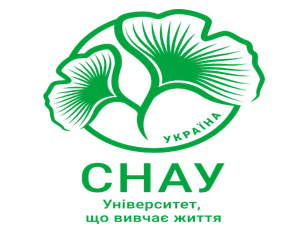 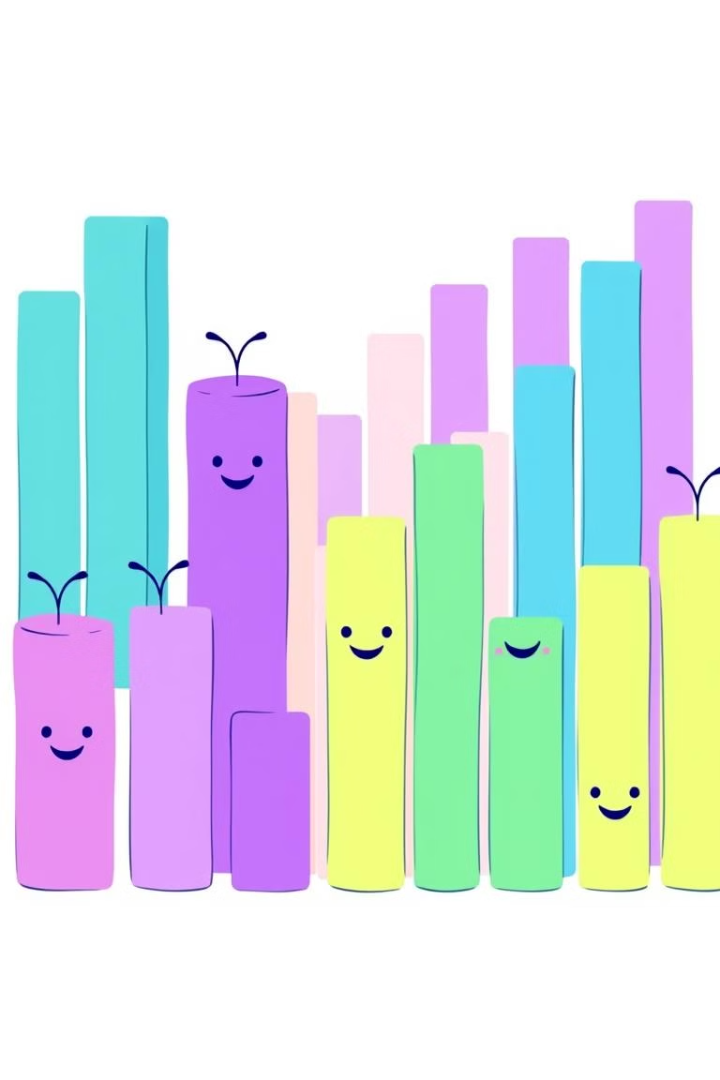 Анкетування щодо обізнаності та дотримання принципів академічної доброчесності було проведено в рамках Тижня академічної доброчесності.

Тривалість анкетування: 4-11 листопада 2024 року.Учасники: 1224 здобувачі вищої освіти з усіх освітніх програм і рівнів навчання.
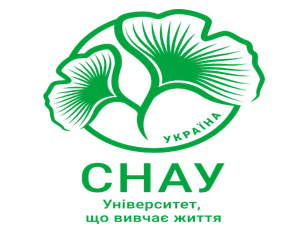 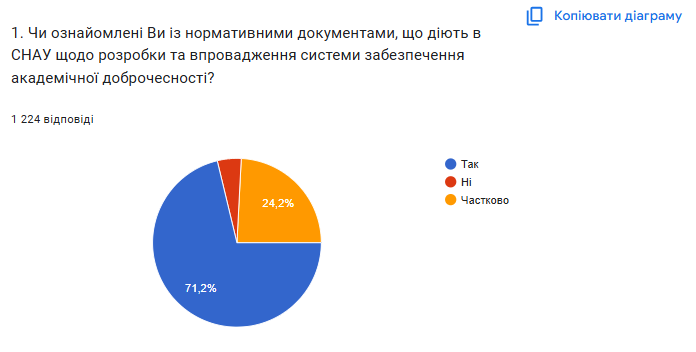 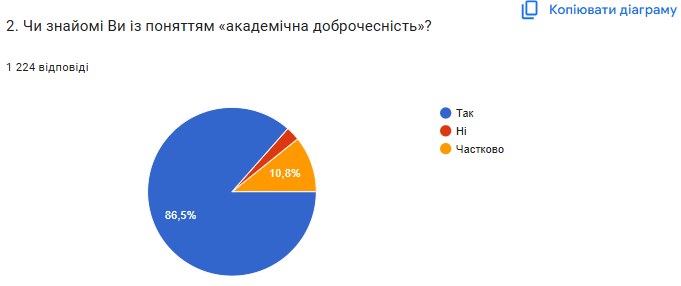 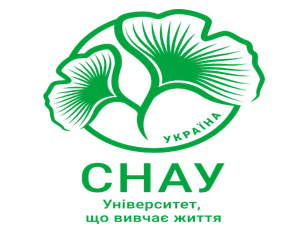 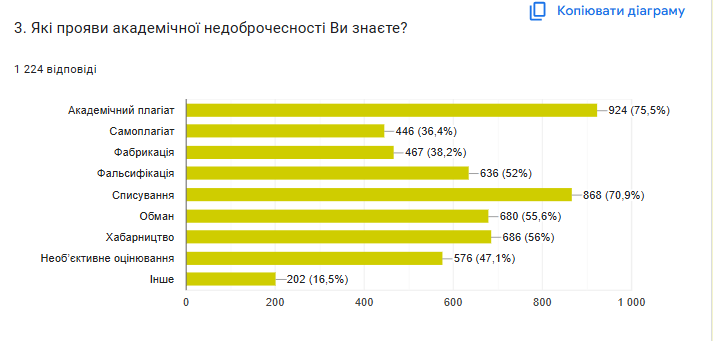 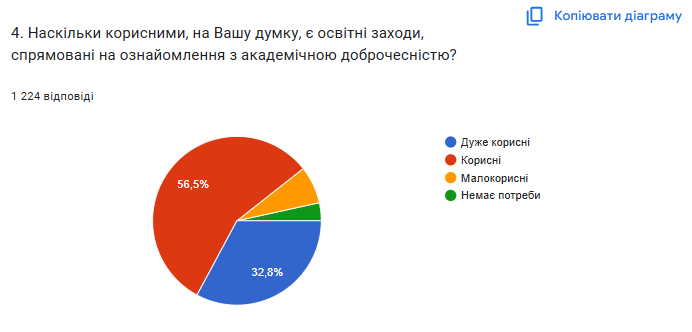 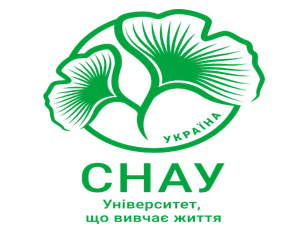 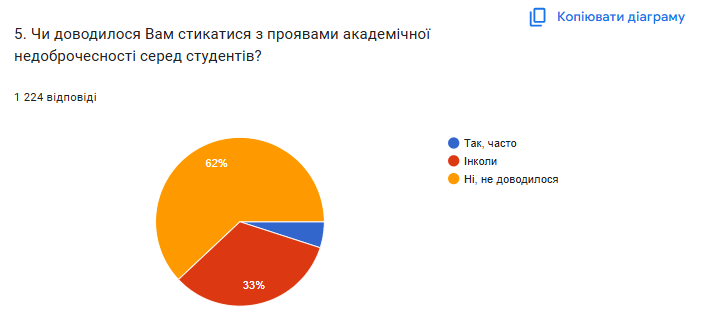 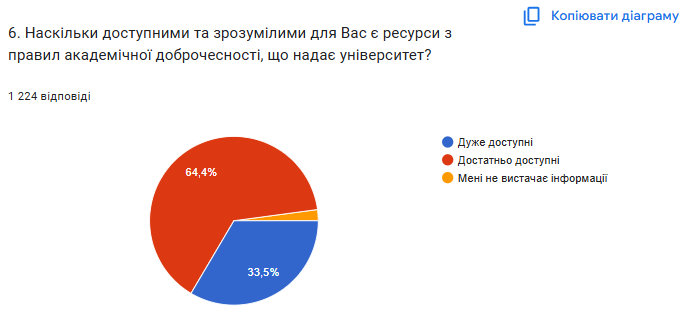 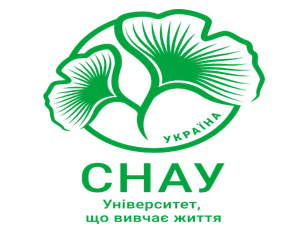 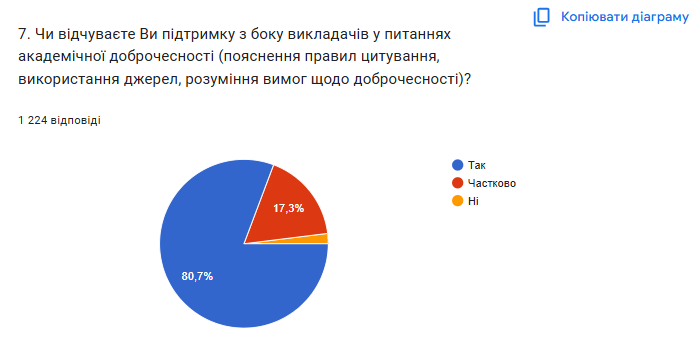 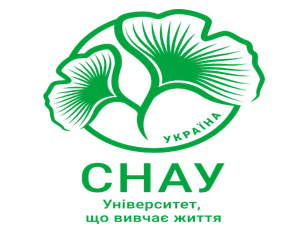 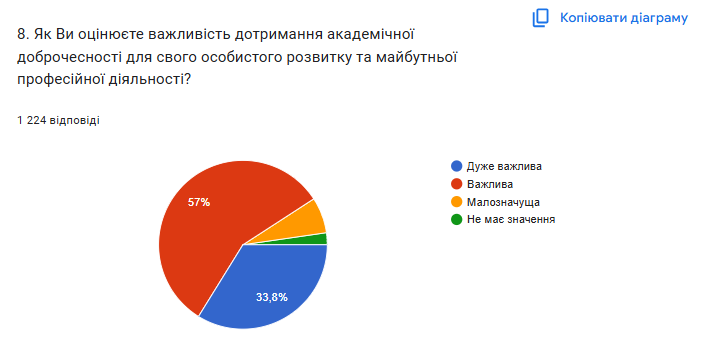 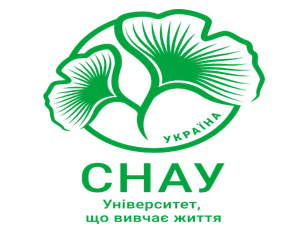 9. Які заходи, на Вашу думку, можуть ще більше сприяти підвищенню рівня академічної доброчесності в університеті?
2. Використання сучасних інструментів і методів
Відповіді, що акцентують на технологічних або сучасних підходах до перевірки робіт; забезпечення доступу до систем перевірки на плагіат; впровадження програм для самостійної перевірки робіт.
Освітні заходи
Відповіді, які пропонують організацію
лекцій, тренінгів, семінарів на тему академічної доброчесності; проведення кураторських годин з роз'яснення принципів доброчесності; регулярні тренінги та курси з академічного письма і правил цитування
3. Культурні та мотиваційні заходи Пропозиції щодо створення позитивного середовища, заохочень і формування академічної культури: заохочення студентів до чесної поведінки, наприклад, нагородження за оригінальні наукові роботи, сприяння розвитку студентських ініціатив для популяризації академічної доброчесності
4. Комунікація та роз'яснювальна робота 
Відповіді, що підкреслюють важливість відкритого діалогу та інформування студентів: проведення зустрічей зі студентами та викладачами для обговорення принципів доброчесності, надання детальних пояснень студентам про важливість академічної доброчесності.
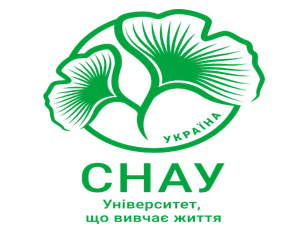 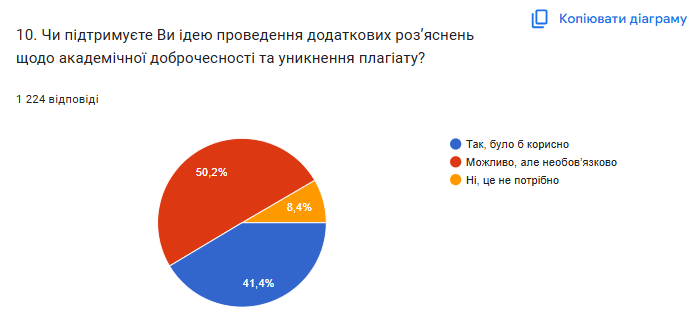 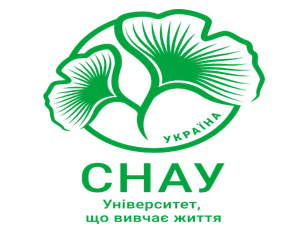 11. Які ще теми чи питання щодо академічної доброчесності було б корисно розглянути під час занять або спеціальних сесій?
2. Етичні та практичні аспекти академічної доброчесності
Етика досліджень та чесність у роботі з даними, як правильно оформлювати наукові роботи, використання штучного інтелекту, 
правила цитування та оформлення використаних джерел.
1. Питання, пов’язані з плагіатом та його уникненням
Типи плагіату та методи його уникнення, як правильно цитувати джерела та уникати плагіату, самоплагіат: що це таке та як його уникнути, використання цифрових інструментів і програм для перевірки на плагіат.
3. Освітні теми та розвиток навичок
Практичні заняття з оформлення бібліографії, роботи з академічними джерелами, розвиток критичного мислення та самостійності у навчанні.
4. Наслідки порушень та управління доброчесністю
Відповідальність за недотримання академічної доброчесності, реальні приклади порушень та їх аналіз (кейси з практики), соціальні наслідки академічної недоброчесності, справедливе оцінювання студентів.
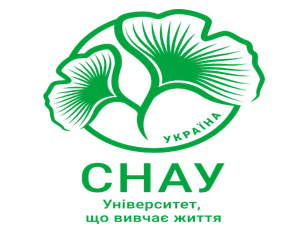 Дякую за увагу!


Олена Рибіна